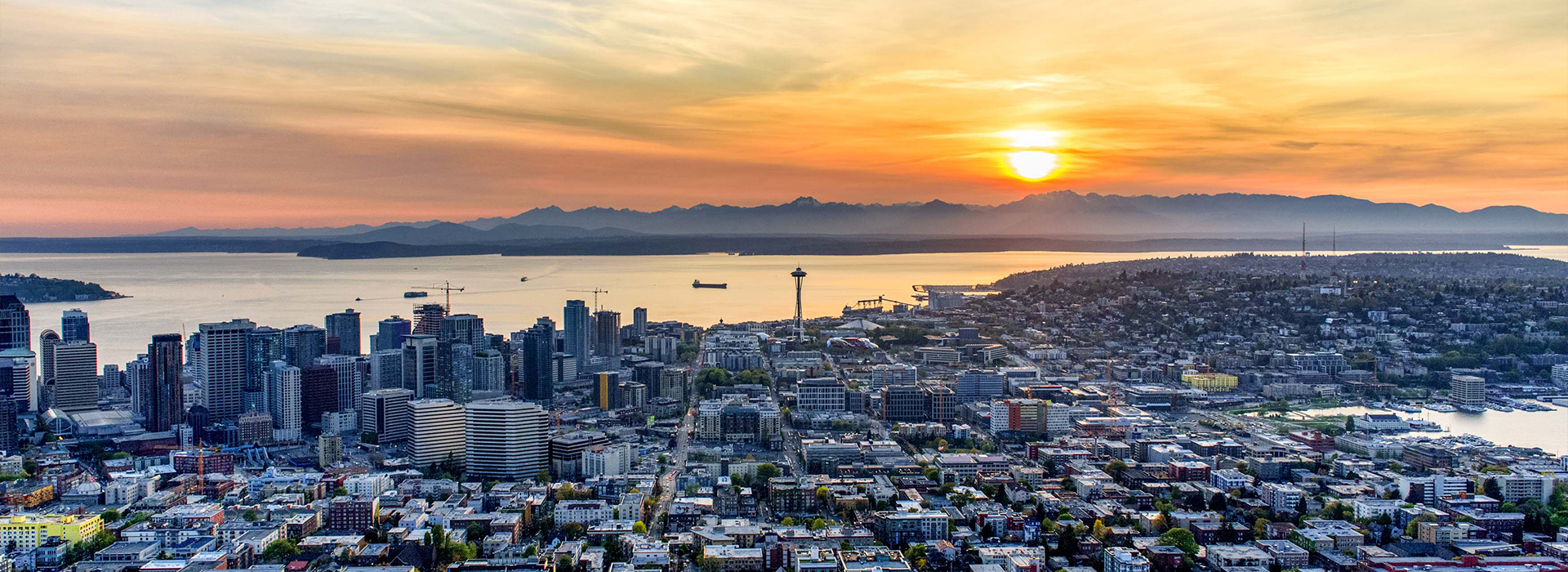 Street Use Hourly Rate and Fee Updates
External Workshop
SDOT Street Use
Melody Berry
[Speaker Notes: Welcome to the SDOT Street Use Utility workshop]
Our vision, mission, and core values
Vision: Seattle is a thriving equitable community powered by dependable transportation

Mission: to deliver a transportation system that provides safe and affordable access to places and opportunities
Committed to 6 core values:
Equity
Safety
Mobility
Sustainability
Livability
Excellence
Street Use Hourly Rate and Fee Updates
Webinar rules of conduct
Please only use the Q&A Chat to ask questions during the presentation

Any questions not answered in the Q&A Chat can be asked again in the open Q&A session at the end of the webinar

If you would like to be unmuted to ask a question, please request that in the Q&A Chat
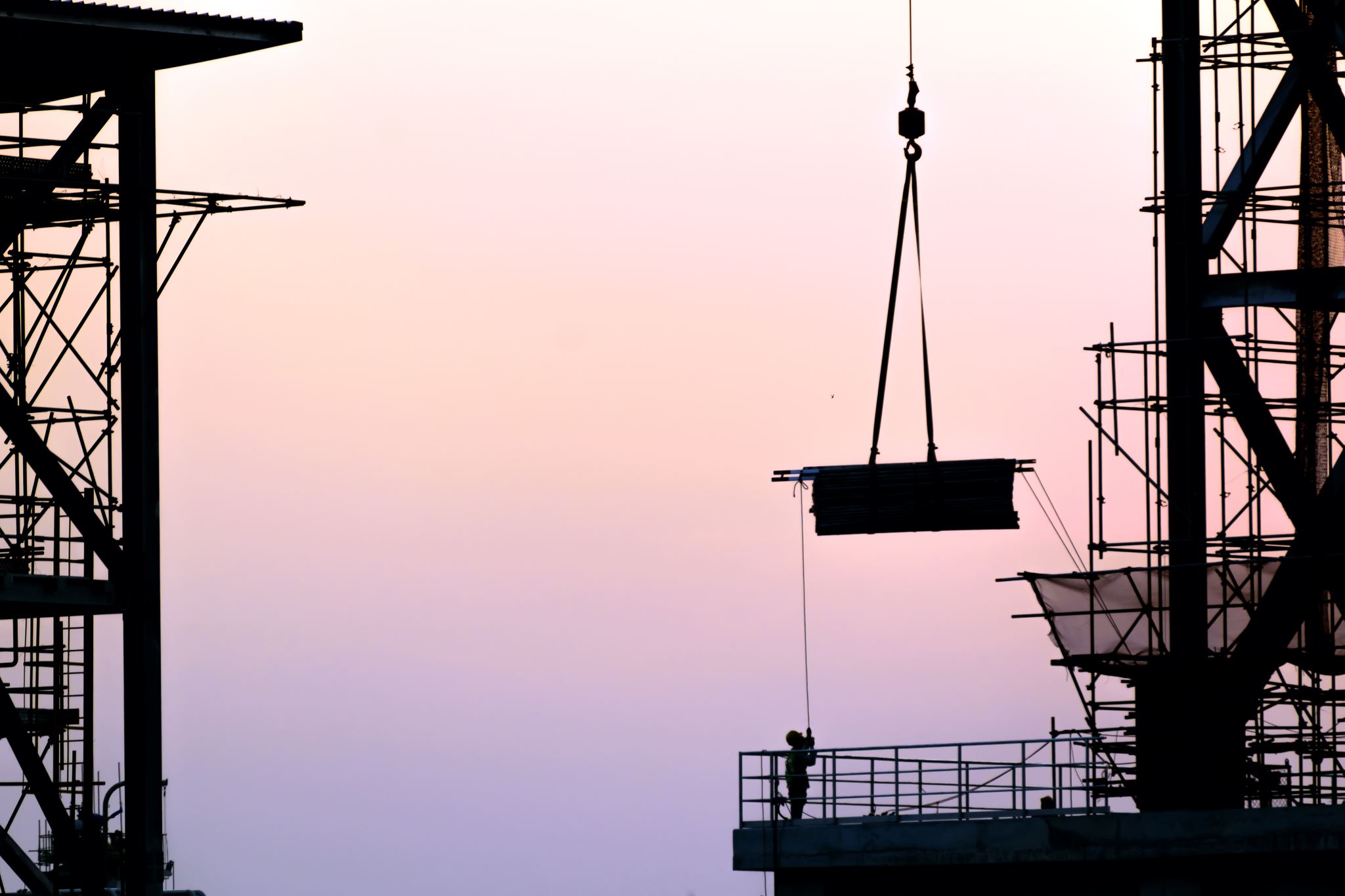 Updates – Off-hour Inspection Requests
For off-hour Inspection requests: 
Email the following information to DOT_StUse_OffHours_Inspection@seattle.gov a minimum of 3-business days in advance:

Permit/record number
Address/location
Hours of work
Dates of work
And (if applicable) stated confirmation of Hub coordination approval.
Updates – New Required Document & Conditions Tab
Street Use uses conditions in Accela for the following reasons: 
Request new or revised documents
Request additional information via a document 
Inform when an activity has been applied to the record (e.g., Withdraw request etc.)

To clarify confusion on what a condition is and how it relates to a required document, we have added a new page to our records titled Required Documents & Conditions
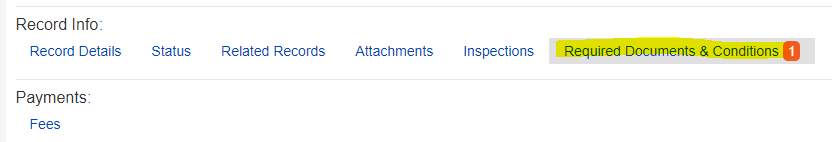 Updates – New Required Document & Conditions Tab
And applied Conditions that is informational only:
This page is split between Required Documents that requires a document of the same name to be uploaded:
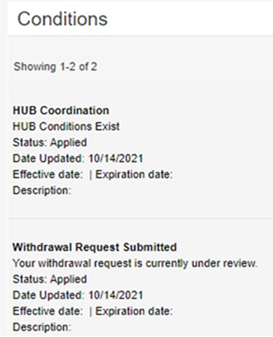 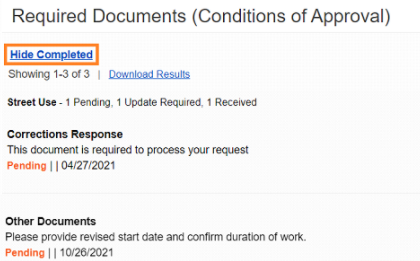 Information on this change can be found in the How to Respond to Corrections help article.
Updates – New Hub Coordination Condition Coming Soon!
Work in Construction Hub areas must have schedules coordinated by the Hub Coordinator. For initial issuances of a permit, the Hub Coordinator reviews the times and dates during the review process 
 
For some record types, schedule changes in Hub areas after the initial issuance is done directly with the Hub Coordinator 

The Hub Coordinator now has a way to capture schedule changes after issuance on the record. You eventually will see this information in the HUB Coordination condition in the new Required Documents & Conditions page on the record
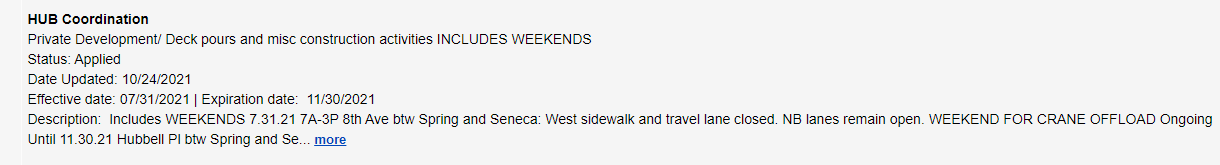 Background – Types of Street Use Fees
Goals:
 Ensure full cost recovery to maintain service levels and reduce reliance on use fees

 Align updates with policy goals to support businesses, homeowners, affordable housing, and improved livable communities
Hourly Rate and  Permit Fees Update Goals
Summary of Proposed Changes
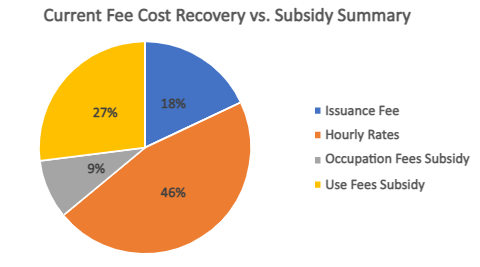 Current vs. Proposed Recovery Summary
We have not kept pace with cost increases over the past several years

This has led to subsidizing hourly rates and issuance fees with use and occupation fees

Use and occupation fees are intended to be used for transportation improvements that benefit those communities that have been impacted by construction
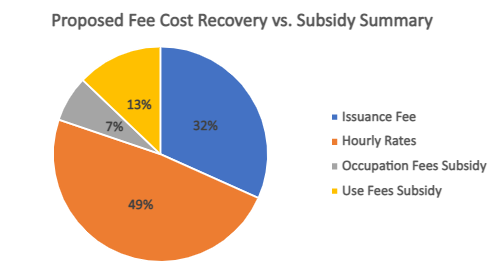 Hourly Rate Update
Permit Fee Updates
Non-transportation use types that incur use fees are shown below in the Table B3 from the Street Use Fee Schedule

Use types that incur use fees are only on the following record types:
ROW Construction
Heavy Crane
Minor Utility
Utility Major
When use fees are applied
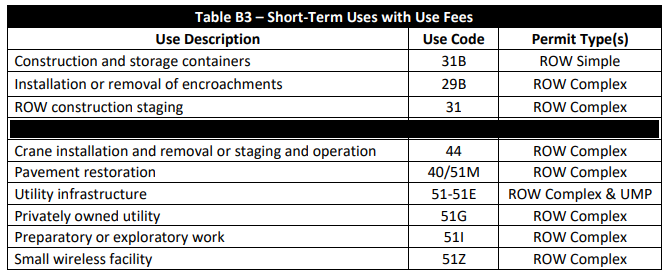 15
The following variables influence use fees:
Type of street (arterial vs. non-arterial)
Location (Urban zones, residential etc.)
Type of mobility impact (sidewalk, travel lane, alley etc.)
Type of closure (closed, intermittent, reduced width etc.)
Time in right-of-way (current use code table uses Duration + Work Days, but will be changing to Total Days in ROW)
Duration of time in right-of-way (escalation rate = Rate Start Date)
How use fees are calculated
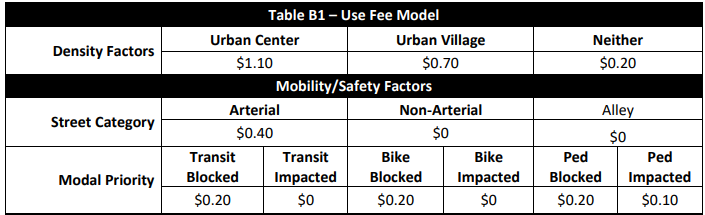 16
How use fees are calculated – Mobility & Closure types in Accela
17
How use fees are calculated – Closure Types
18
Use fees escalate with time and the rate of escalation varies by street type 
The escalation rate is captured by the Rate Start Date (RSD) in Accela
If a project clears a frontage for a period, the RSD will continue from where it left (it does not reset)
The RSD for the first 30 days on non-arterial streets is 0, which means no use fees incur
The higher the RSD, the higher the use fees 
Each street type maxes out at an RSD of 271
How use fees are calculated – Time in right-of-way
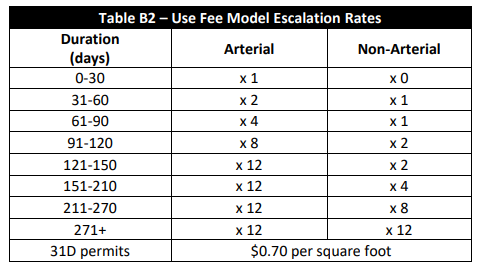 19
The 2019 use fee methodology replaced the old 10-day increment of tracking time in right-of-way to every day
Currently, we track time in right-of-way with Duration + Work Days
How use fees are calculated – Time in right-of-way
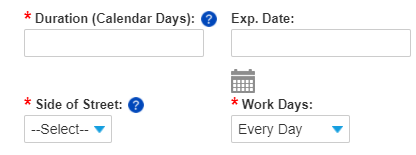 BUT this does not allow projects to easily track work that only impacts the right-of-way for partial weekdays, AND we are not meeting the intent of the use fee methodology
The new way to calculate time in right-of-way will be with the new field Total Days in ROW
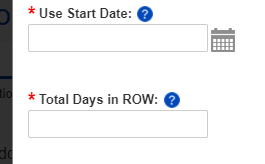 20
Upcoming Total Days in the ROW option to track uses
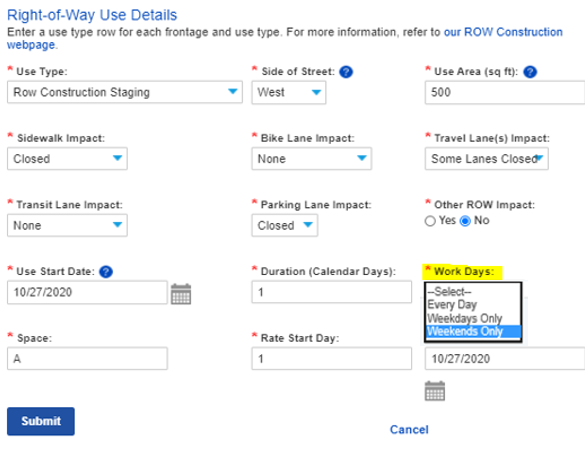 With our R2 Accela launch in Nov 2020, we added options to track uses with Work Days options

However, these options didn’t give an option for less than 5-days a week
Upcoming Total Days in the ROW option to track uses
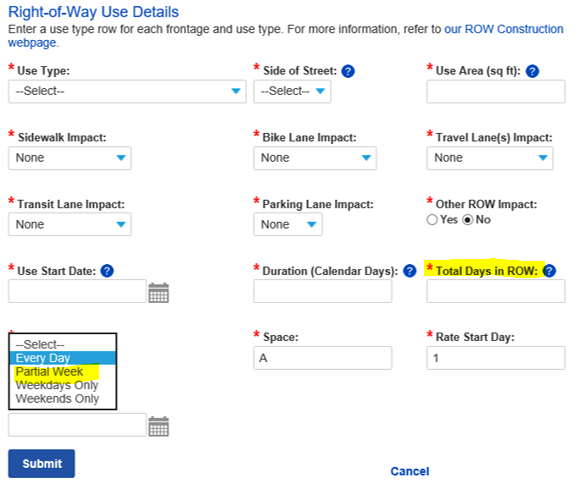 Beginning November 18th, you will have the ability to let us know how many total days you are working in the right-of-way

News Total Days in ROW field is how many days you will be in the right-of-way
Used to calculate use fees
Not required for SIP or ROW Maintenance records

New Partial Week option under Work Days 
Informational only, no impact on use fees

Duration is the overall project timeline and will be used to calculate the Use Expiration Date
Total Days in ROW Conversion on Existing Records
Use Fees Calculated with Total Days in ROW
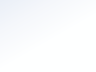 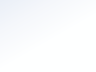 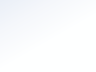 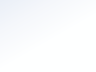 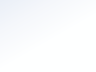 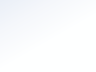 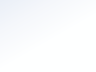 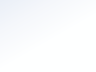 Primary
Review
Issuance
Application
Issuance
Inspection
Closeout
Screening
Review
Evaluation
Prep
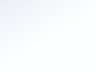 Secondary
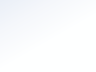 Review
Secondary
Review
Use Fees Calculated with Duration + Work Days
Total Days in ROW Conversion on Existing Records
For existing records that are not at the Issuance step, a one-time script will calculate the Total Days in ROW using Duration and Work Days
Examples:




Exceptions
Issued, Withdrawn, Void and Canceled Amendments
Closed Records
24
Duration vs. Total Days in ROW
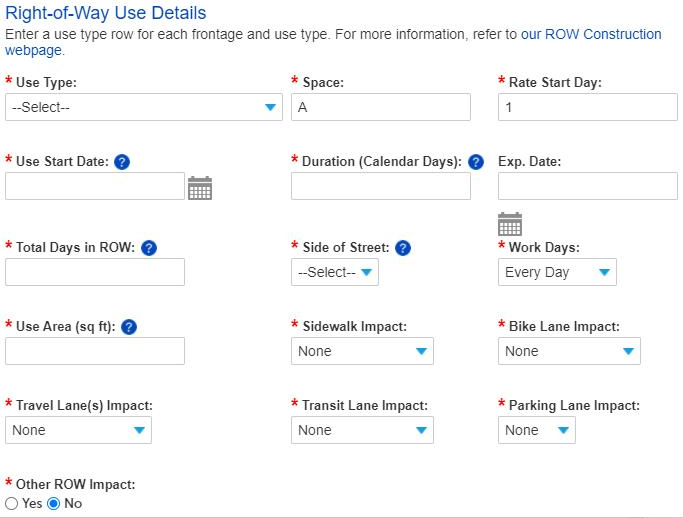 Duration: Enter the total number of calendar days needed to complete work in the right-of-way (e.g., if work starts on Monday and ends two weeks later on Thursday, the Duration is 11). This is used to calculate the Use Exp. Date. 
      
Total Days in ROW: Enter the actual number of days you will be using the right-of-way (e.g., if you are using the right-of-way Monday thru Thursday for two weeks, the Total Days in ROW is 8). This number cannot exceed the duration. This is used to calculate use fees.
?
?
25
Duration vs. Total Days in ROW
Different approach for utility vs. non-utility permits
Utility Permit Duration vs. Total Days in ROW Rules
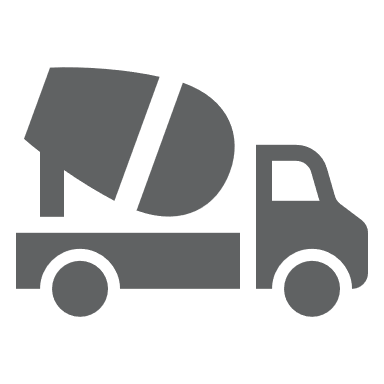 The 6-month permit expiration rules do not change with the new Total Days in ROW field





Initial issuance: 
The Use Expiration = Use Start Date + Duration 
The Permit Expiration = Latest Use Expiration Date + 6-months 

Amendment issuance before the Latest Use Expiration Date: 
The Use Expiration = Use Start Date + Duration 
The Permit Expiration = Latest Use Expiration Date + 6-months
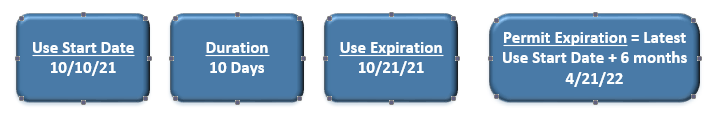 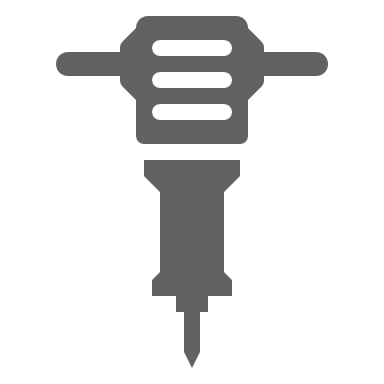 Utility Permit Duration vs. Total Days in ROW Rules
How use fees are calculated are changing with the new Total Days in ROW field
The Duration must match the Total Days in ROW






If the number of days is unknown (10, 12, or 23 etc.):
Choose the highest possible number of days to avoid costly and timely extension amendments
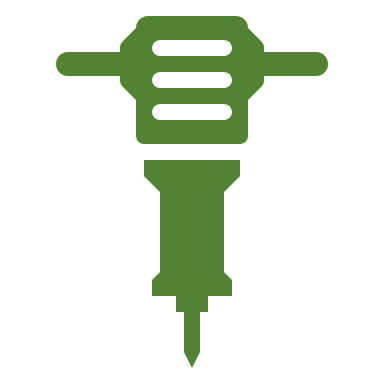 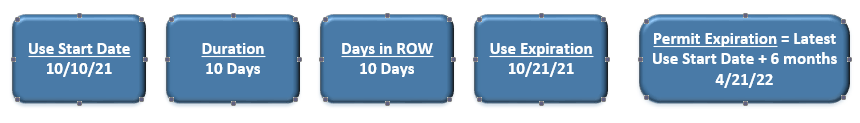 Utility Permit Duration vs. Total Days in ROW Rules
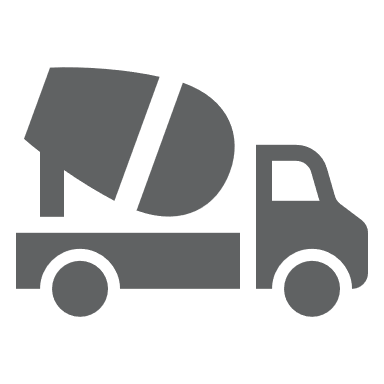 Duration – Enter the total number of days needed to complete work in the right-of-way (e.g., if work starts on a Monday and ends two weeks later on a Thursday, the Duration is 11). 
This is used to calculate the Use Exp. and Permit Exp. Dates 
The Duration must equal Total Days in ROW  


Total Days in ROW – Enter the total number of days that you will be using the right-of-way.  
This is used to calculate use fees
This number must equal Duration 
This number must be greater than zero
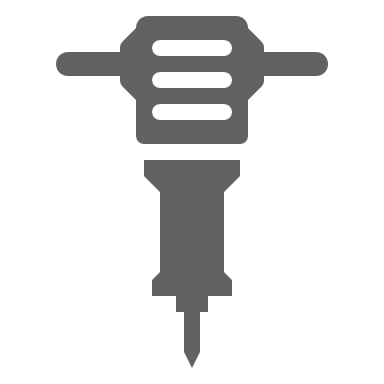 Utility Permit Duration vs. Total Days in ROW Rules - Examples
Example 1: Gas line installation
Project timeline is 4 months 
Project requires intermittent street closures for a total of 18 days for installation and restoration phases
Right-of-way is clear outside construction days


Duration = 18 days 
Total Days in ROW = 18 days
Use Expiration Date = Start Date + Duration (18 days)
Permit Expiration Date = Latest Start Date + 6 months
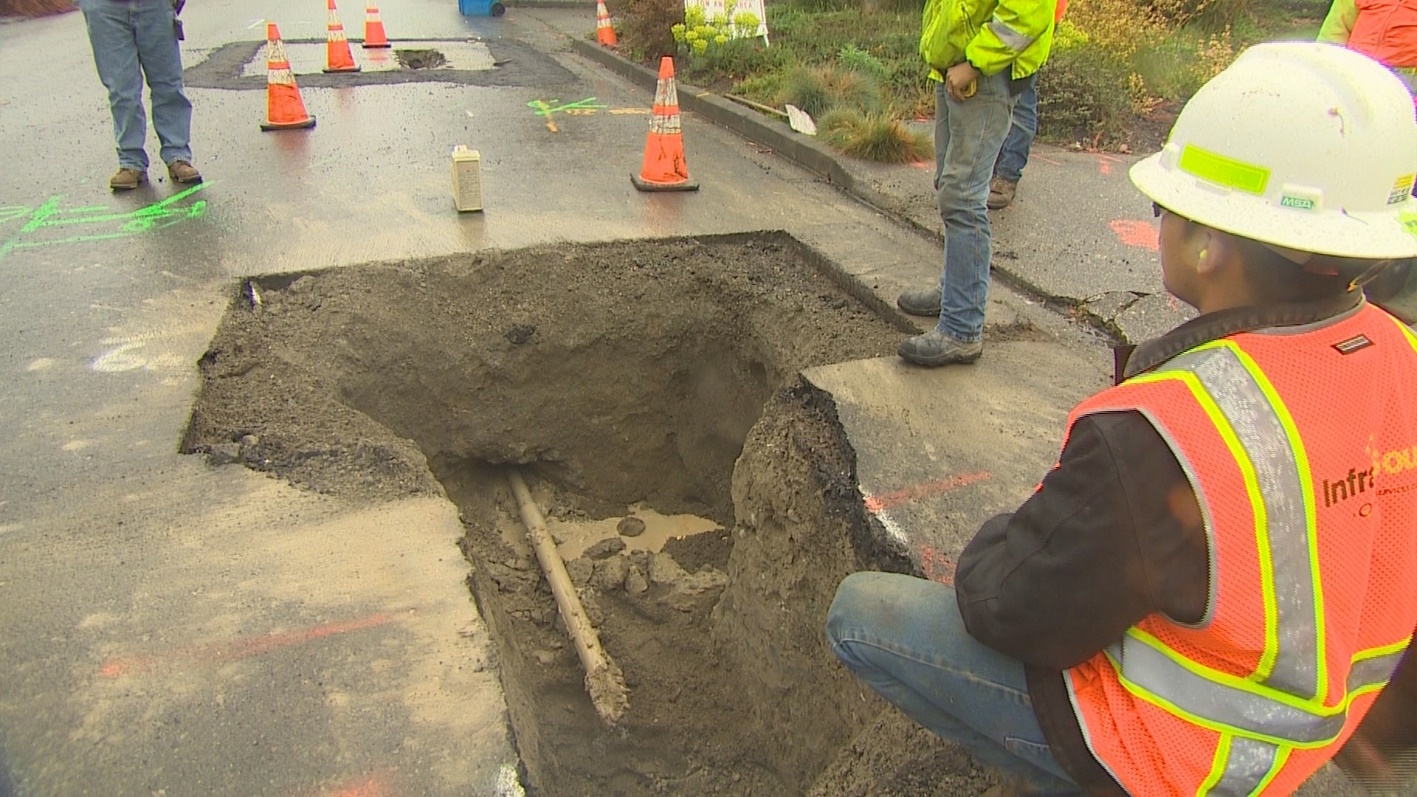 [Speaker Notes: Job Start reschedules must be 2 business days in advance]
Utility Permit Duration vs. Total Days in ROW Rules - Examples
Example 2: Gas main line installation
Project timeline is 10 months 
Project requires street closures for a total of 46 days for installation and restoration phases
Right-of-way is clear outside construction days


Duration = 46 days 
Total Days in ROW = 46 days
Use Expiration Date = Start Date + Duration (46 days)
Permit Expiration Date = Latest Start Date + 6 months
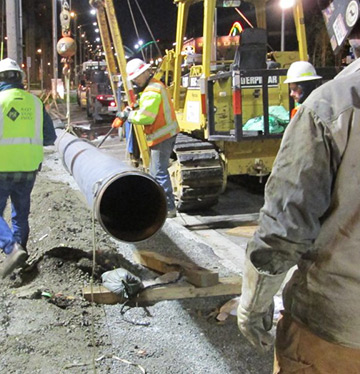 [Speaker Notes: Job Start reschedules must be 2 business days in advance]
Utility Permit Extension Amendment Rules
Scenario 1: Work is taking place after the Permit Exp. Date
Existing Use Line:

Initial Total Days in ROW = 6 days
Initial Duration = 6 days
Use Expiration Date = Initial Start Date + Duration (6 days)
Permit Expiration Date = Latest Use Start Date + 6 months

Extended Use Line:

Additional Total Days in ROW = 8 days
New Duration = 8 days
New RSD = 7
New Use Expiration Date = New Start Date + Duration (8 days)
New Permit Expiration Date = Latest Use Start Date + 6 months
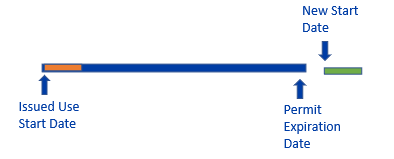 Requires an Extension Amendment

Duration = Days in ROW
[Speaker Notes: Job Start reschedules must be 2 business days in advance]
Utility Permit Revision Amendment Rules
Existing Use Line:

Space = A
Initial Total Days in ROW = 22 days
Initial Duration = 22 days
Use Expiration Date = Initial Start Date + Duration (22 days)
Permit Expiration Date = Latest Use Start Date + 6 months


New Use Line:

Space = B
Initial Duration = 22 if the Start Dates are the same
Additional Total Days in ROW = 15 days
RSD will need to be manually updated based on when the impacts began
Use Expiration Date = Same as Initial Issuance if the Start Dates are the same
Permit Expiration Date = Same as Initial Issuance if the Start Dates are the same
Scenario 2: Work is extending beyond issued Days in ROW date within the original Permit Exp. Date
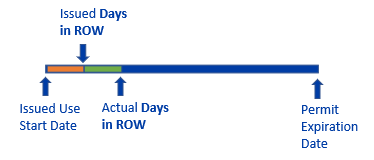 An Extension Amendment forces a new Start Date after the Use Expiration Date

To add more days within an existing timeframe, an additional use line will need to be added through a Revision Amendment
[Speaker Notes: Job Start reschedules must be 2 business days in advance]
Construction Permit Duration vs. Total Days in ROW Rules
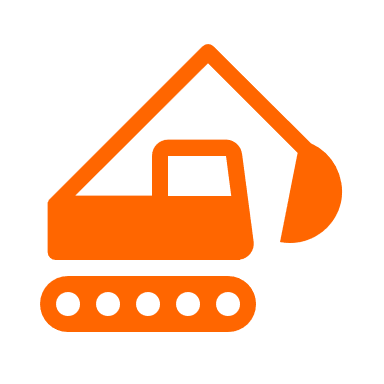 The Total Days in ROW should be actual days they will be in the right-of-way 

If the number of days is unknown (1, 2, or 3 etc.):
Choose the highest possible number of days to avoid costly and timely extension amendments 

The Duration is capturing project timeline independent of number of days you’ll be in the right-of-way

Having a longer Duration does not allow the project to be in the right-of-way beyond the number of Total Days in ROW
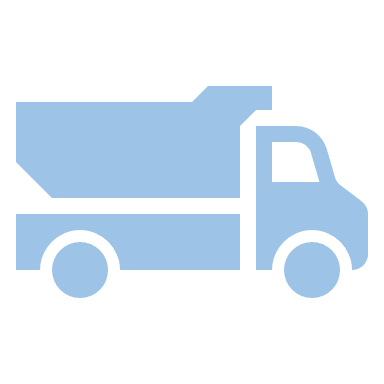 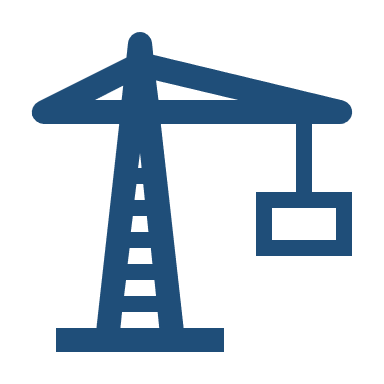 Construction Permit Duration vs. Total Days in ROW Rules
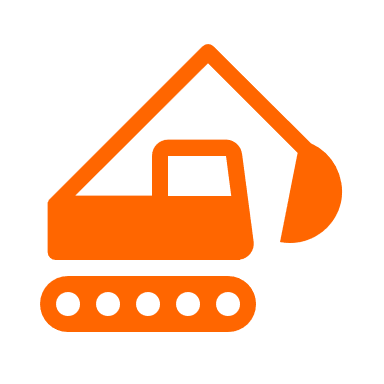 Duration – Enter the total number of calendar days needed to complete work in the right-of-way (e.g., if work starts on a Monday and ends two weeks later on a Thursday, the Duration is 11). 
This is used to calculate the Use Exp. Date.
The Duration can be greater than Total Days in ROW  

Total Days in ROW – Enter the actual number of days that you will be using the right-of-way (e.g., if you are using the right-of-way Monday through Thursday for two weeks, the Total Days in ROW is 8).  
This is used to calculate use fees
This number cannot exceed Duration 
This number must be greater than zero
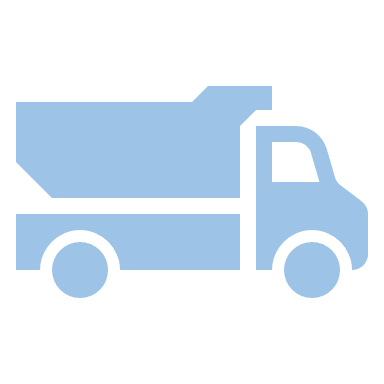 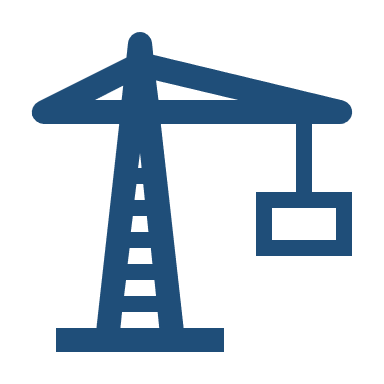 Construction Permit Rules - Examples
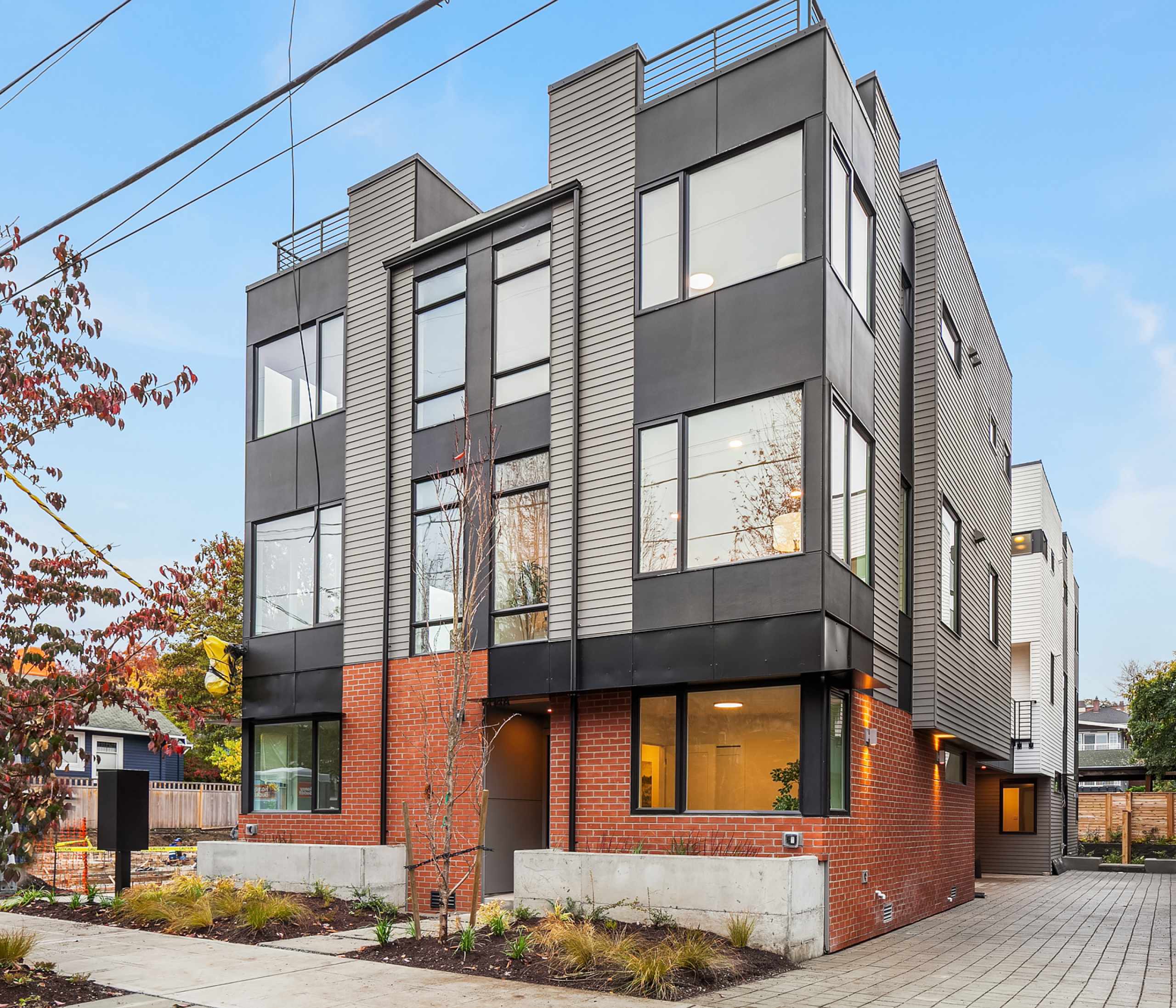 Example 1: Townhouse project on a non-arterial street 
Project timeline is 6 months
Project requires intermittent material deliveries 2-3 days a week
Right-of-way is clear outside delivery days


Duration = 185 days (26 weeks)
Total Days in ROW = 78 days (3x26 weeks)
Use Expiration Date = Start Date + Duration (185 days)
[Speaker Notes: Job Start reschedules must be 2 business days in advance]
Construction Permit Rules - Examples
Example 2: Office Building in an Urban Village 
Project timeline is 18 months
Project requires a sidewalk and parking lane closure 7 days a week
Peds are rerouted to the parking lane on the weekends
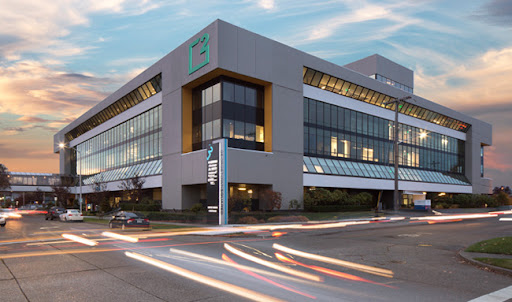 Sidewalk Closed Use Line:
Duration = 556 days (79 weeks)
Total Days in ROW = 556 days
Use Expiration Date = Start Date + Duration (556 days) 

Parking Lane Closed Use Line:
Duration = 556 days (79 weeks)
Total Days in ROW = 395 days (5*79 weeks)
Use Expiration Date = Start Date + Duration (556 days) 

Parking Lane Rerouted Use Line:
Duration = 556 days (79 weeks)
Total Days in ROW = 158 days (2*79 weeks)
Use Expiration Date = Start Date + Duration (556 days)
[Speaker Notes: Job Start reschedules must be 2 business days in advance]
Construction Permit Extension Amendment Rules
Scenario 1: Work is taking place after the Use Exp. Date
Existing Use Line:

Initial Total Days in ROW = 62 days
Initial Duration = 78 days
Initial Use Expiration Date = Initial Start Date + Duration (78 days)


Extended Use Line:

Additional Total Days in ROW = 18 days
New Duration = 20 days
New RSD = 63
New Use Expiration Date = New Start Date + Duration (20 days)
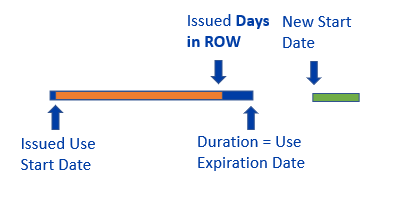 [Speaker Notes: Job Start reschedules must be 2 business days in advance]
Construction Permit Revision Amendment Rules
Existing Use Line:

Space = A
Initial Total Days in ROW = 20 days
Initial Duration = 78 days
Use Expiration Date = Initial Start Date + Duration (78 days)


New Use Line: 

Space = B
Duration = 78 if the Start Dates are the same
Additional Total Days in ROW = 15 days
RSD will need to be manually updated based on when the impacts began
Use Expiration Date = Same as Initial Issuance if the Start Dates are the same
Scenario 2: Work is extending beyond issued Days in ROW date within the original Use Exp. Date
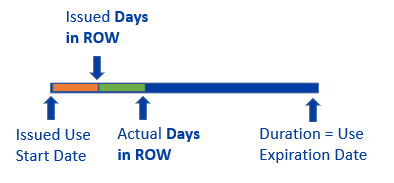 An Extension Amendment forces a new Start Date after the Use Expiration Date

To add more days within an existing timeframe, an additional use line will need to be added through a Revision Amendment
[Speaker Notes: Job Start reschedules must be 2 business days in advance]
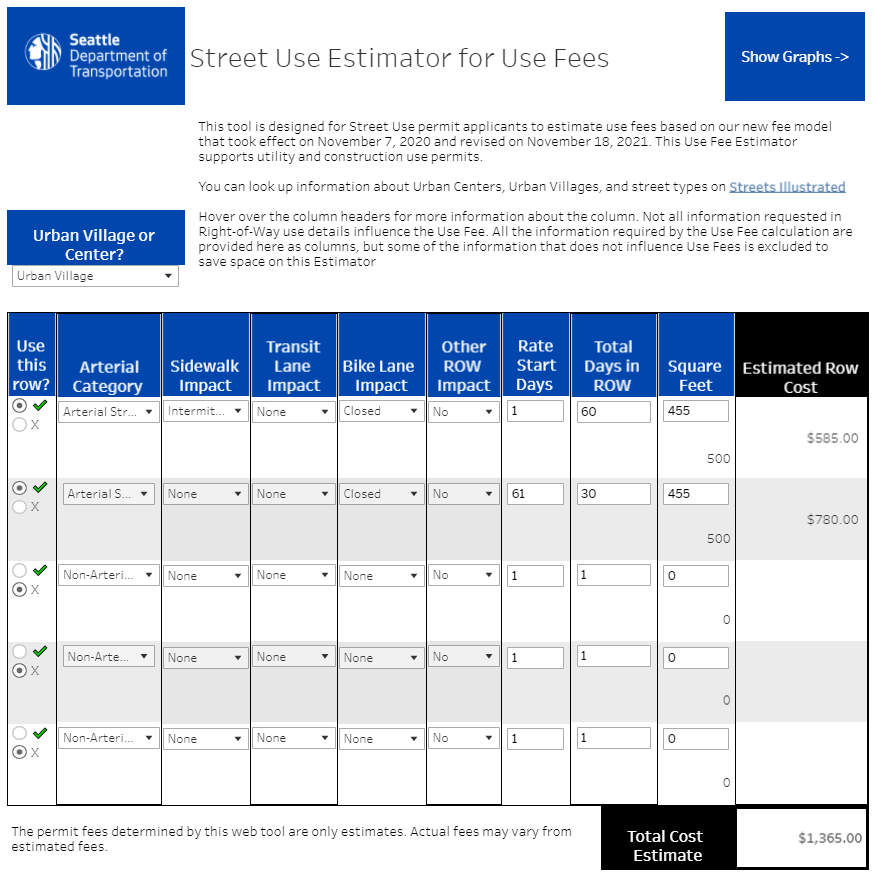 Updated Use Fee Calculator
Update Schedule
New help articles!
What Happens After an Amendment is Issued
Defines what an Amendment is and what the general process is 
Describes the relationship between the Initial (aka Parent) and an Amendment (aka Child) record
This information has also been provided on our existing Amendment help articles:
Date Change Amendment
Extension Amendment
Revision Amendment (Construction, Utility, and Street Improvement permits)
Revision Amendment (Public Space Management permits)
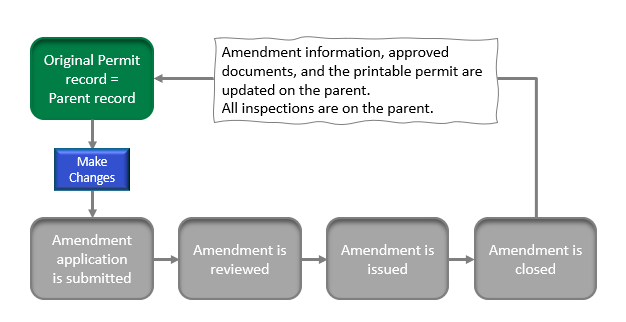 New help articles!
What Changes Can I Make on My Street Use Application or Permit
This help article provides guidance on how to do the following in the Seattle Services Portal:
Submit updated documents after the application has been submitted
Submit an amendment request
Submit a job start notification and schedule inspections after the initial inspection has been passed
Pay fees on your application or permit
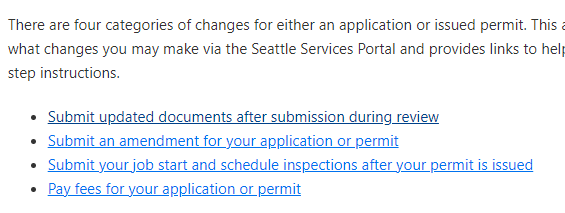 Virtual 1x1 coaching is now available during the below hours:
10:30am-noon
1-3pm

Virtual coaching is available by the below methods:
Virtual meeting using Webex
Phone meeting 

To request virtual coaching:
Email SDOTPermits@seattle.gov or 
Call the Street Use phone line at 206-684-5253
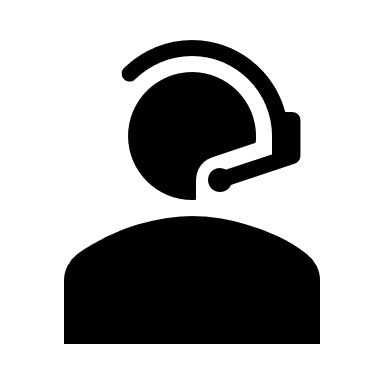 Virtual coaching
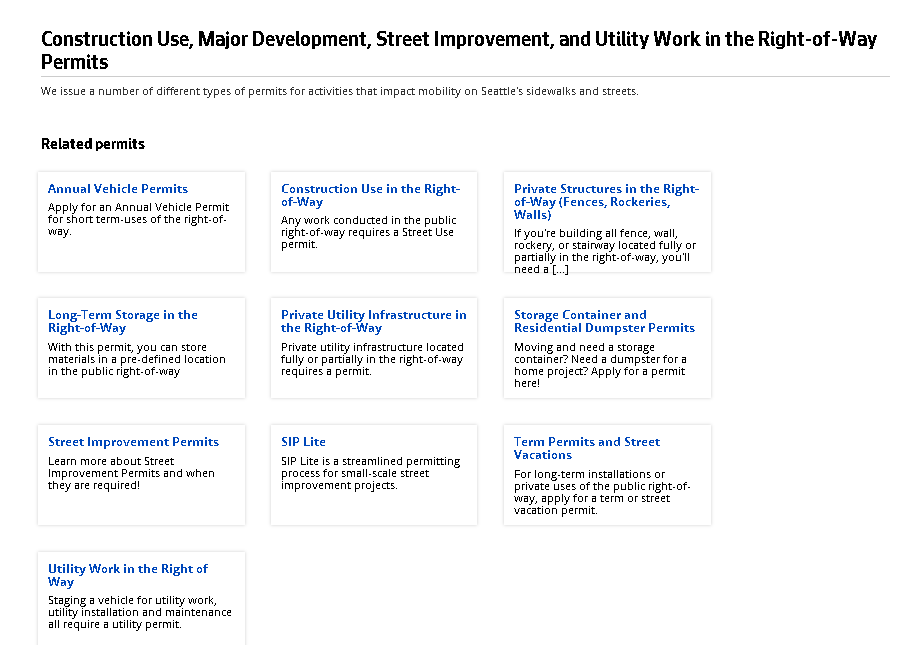 How to get help on our websites
Our websites have been updated to walk you through the process

You can also find a link to the Seattle Services Portal on the right panel of every website

http://www.seattle.gov/transportation/permits-and-services/permits
Access to the Portal can be found on the right panel of every webpage
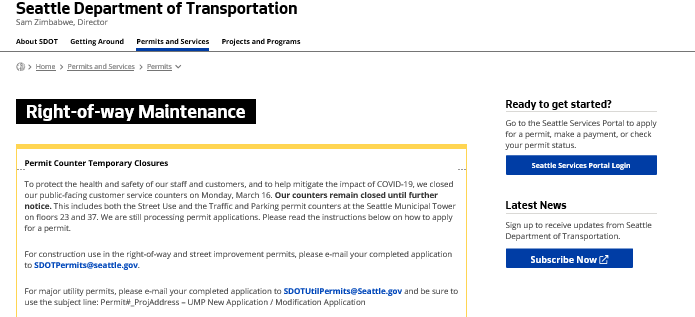 To stay informed on Street Use updates, you can sign-up to receive our monthly newsletter
45
How to get help on the SSP Help Center
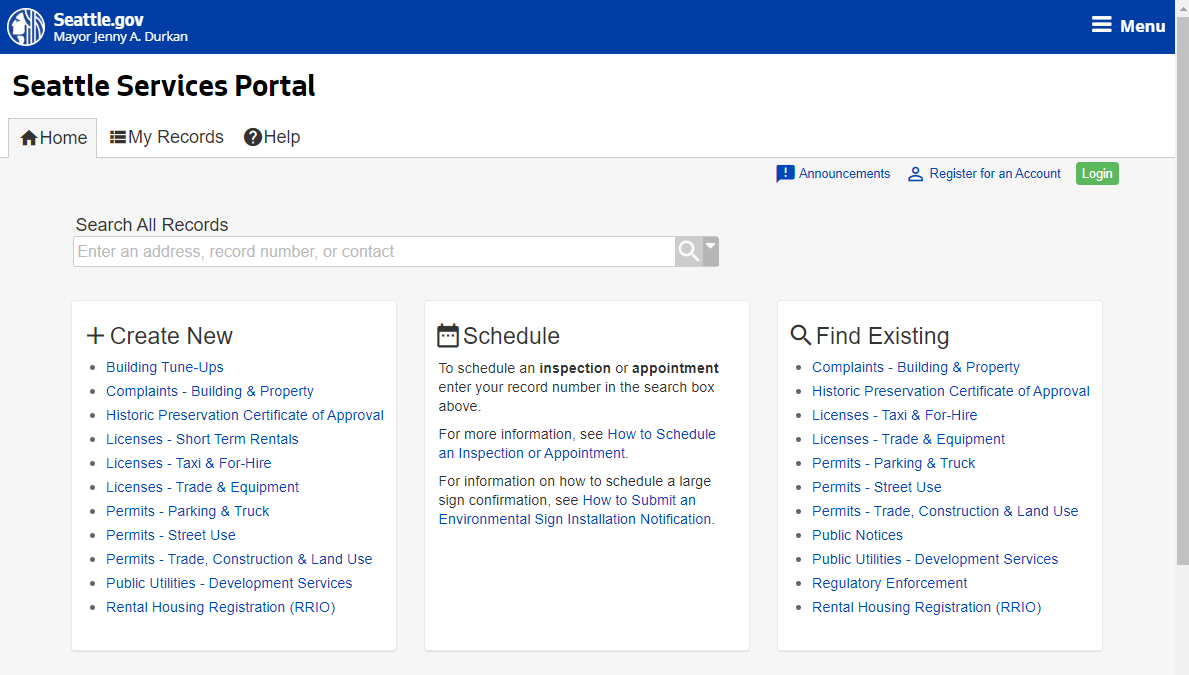 You can find many help articles on how to navigate the Seattle Services Portal from the Help Center

Get familiar with these three sections:
Getting Started
Managing Your Account
Permits - Street Use
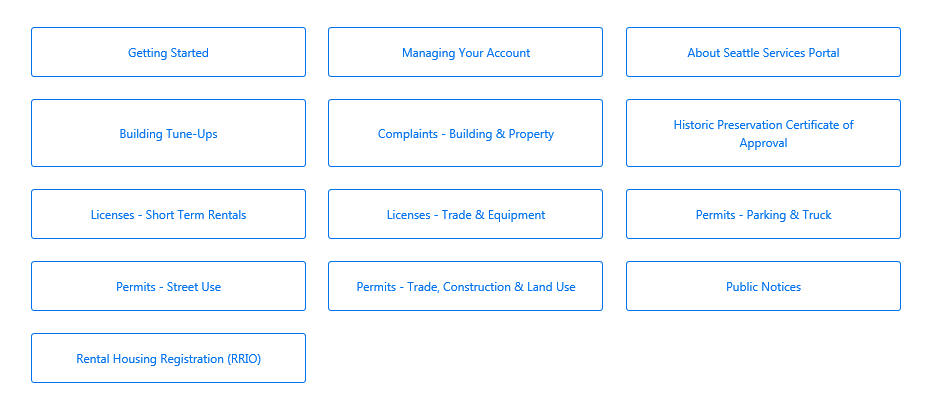 2
46
[Speaker Notes: When a user needs help, they can access the Help Center articles by clicking on Help. 
The banner is available throughout the portal, and Help can be accessed at any time simply by clicking on the Help button.]
How to get help if you can’t find the answer
Email dot_su_ssportal_questions@seattle.gov for:
General Seattle Service Portal navigation
Contact cleanup or fix needs
Help on responding to Corrections, uploading documents, scheduling inspections etc. 
If you think an error has occurred in the Seattle Services Portal


Email dot_permits@seattle.gov for:
General inquiries and coaching
Contact changes for permits or amendments in process
Application changes for unassigned records
Fee disputes 

Email SeattleServices_ITHelp@seattle.gov for Seattle Services Portal account issues
How to get help
Where to find the assigned reviewer on the Status tab
Email the assigned reviewer for:
Application changes for permits or amendments in process
Corrections required response clarification on 
Permit status inquiries outside the posted permit timelines


Email the assigned inspector for:
Job start changes after the Initial Inspection has passed
Inspection questions including notification, inspection results etc. 
Scheduling an on-site meeting
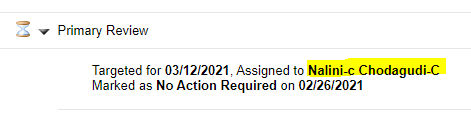 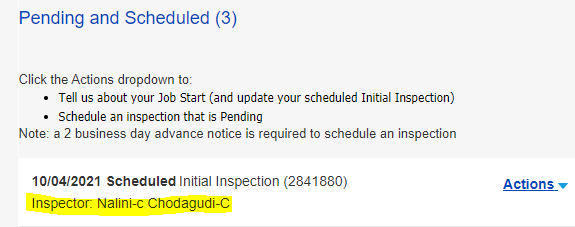 Where to find the assigned inspector on the Inspections tab
Open Q&A
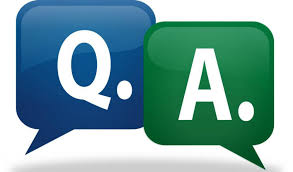 Questions?
Melody.Berry@seattle.gov
www.seattle.gov/transportation
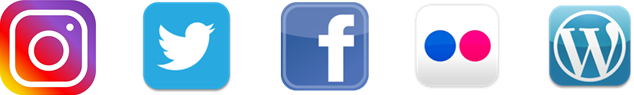